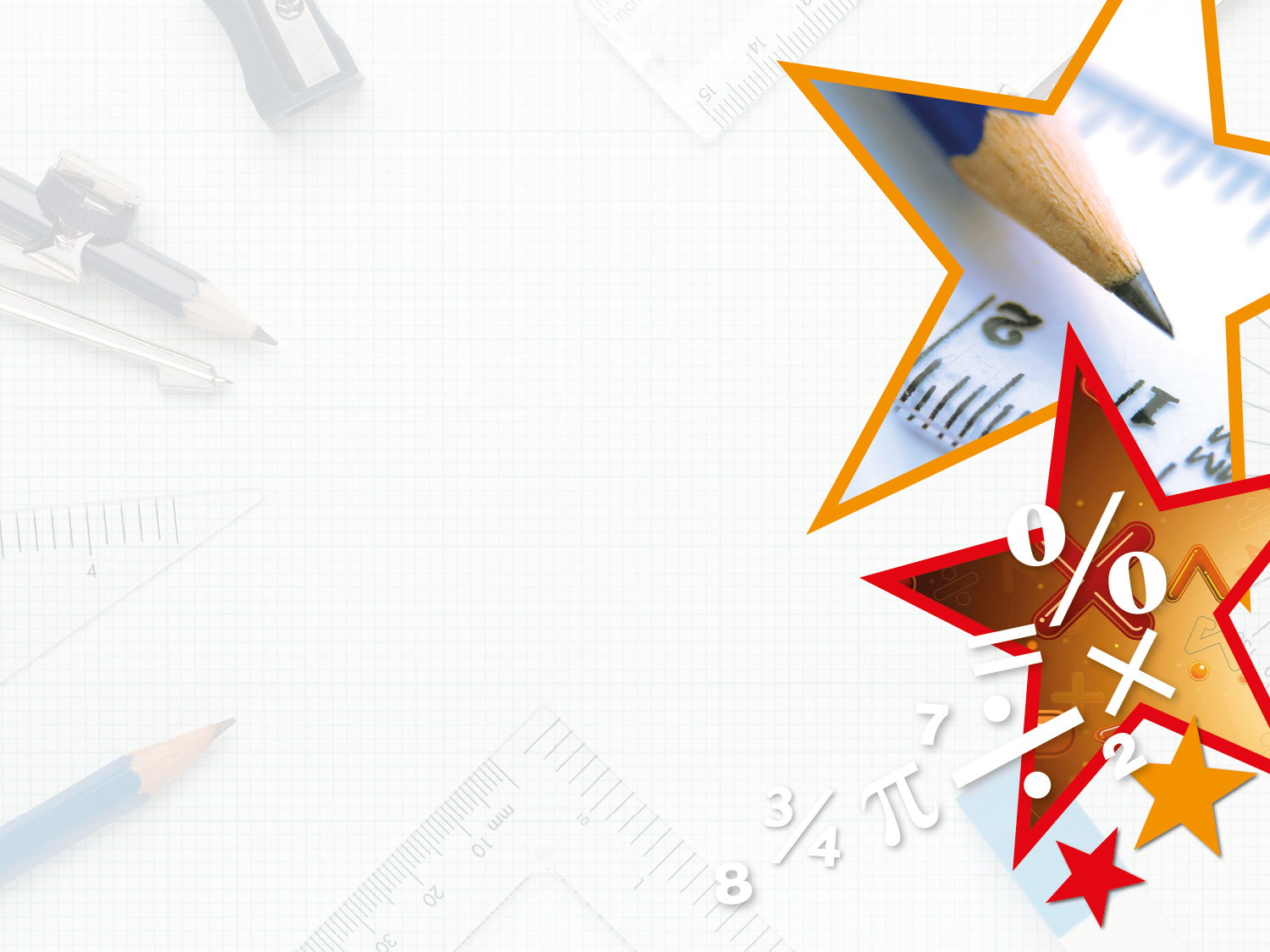 Y1/2 – Summer Block 2 – Position and Direction
Step 2

Year 1: Describe Turns
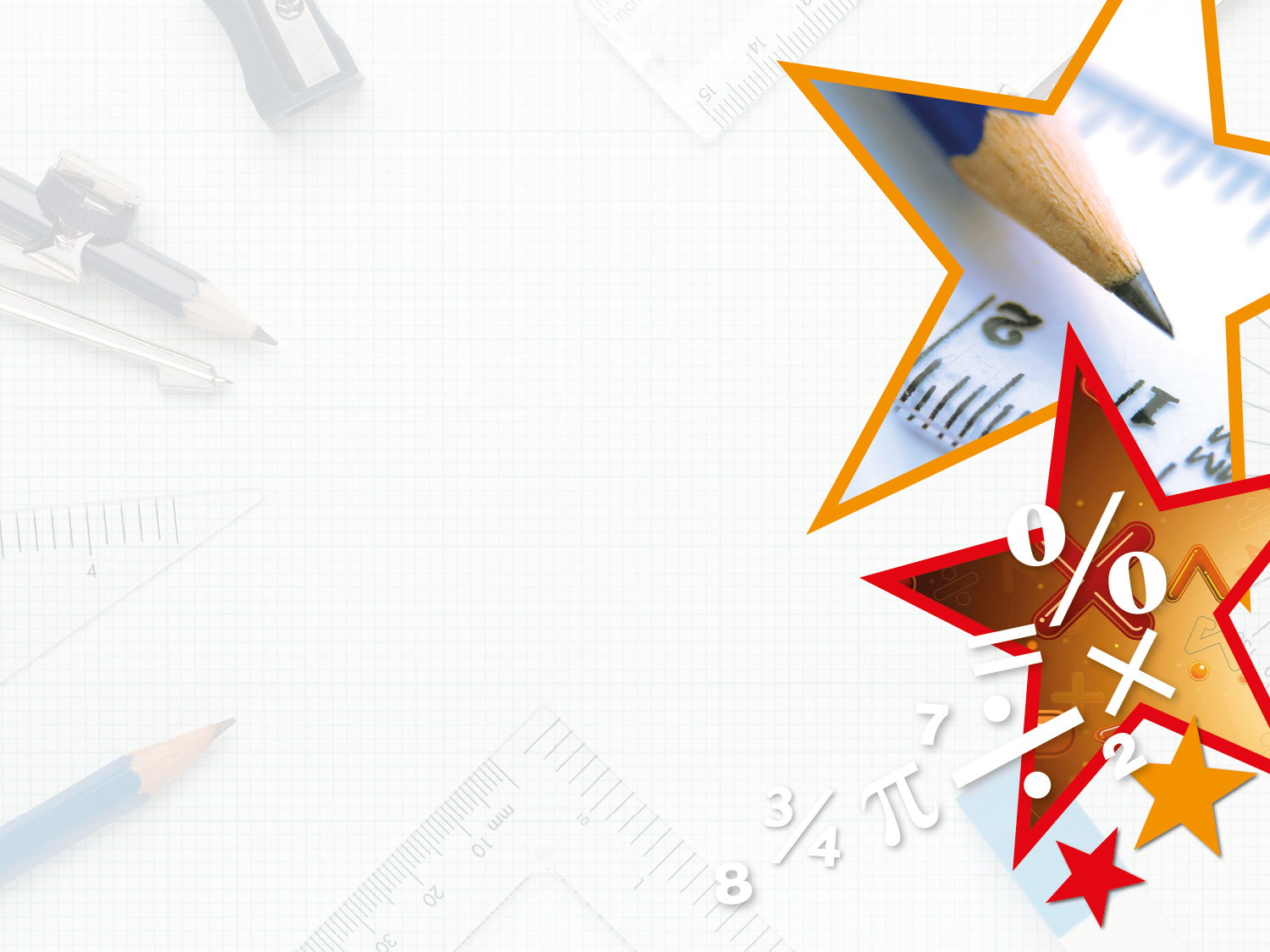 Introduction

Stand up and face the front of the classroom. Follow these instructions. Which ones make one full turn?
Y1
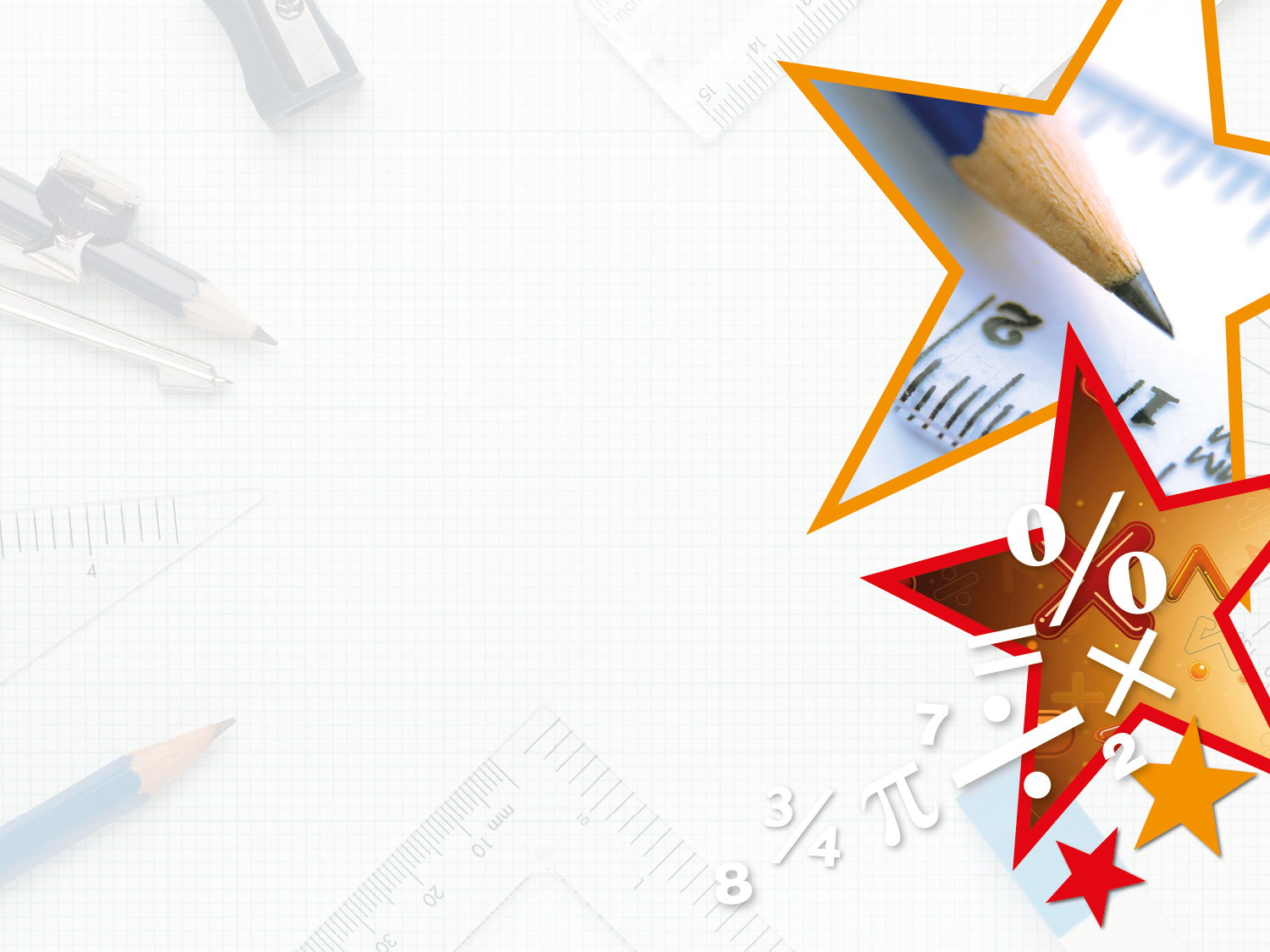 Introduction

Stand up and face the front of the classroom. Follow these instructions. Which ones make one full turn?
Y1
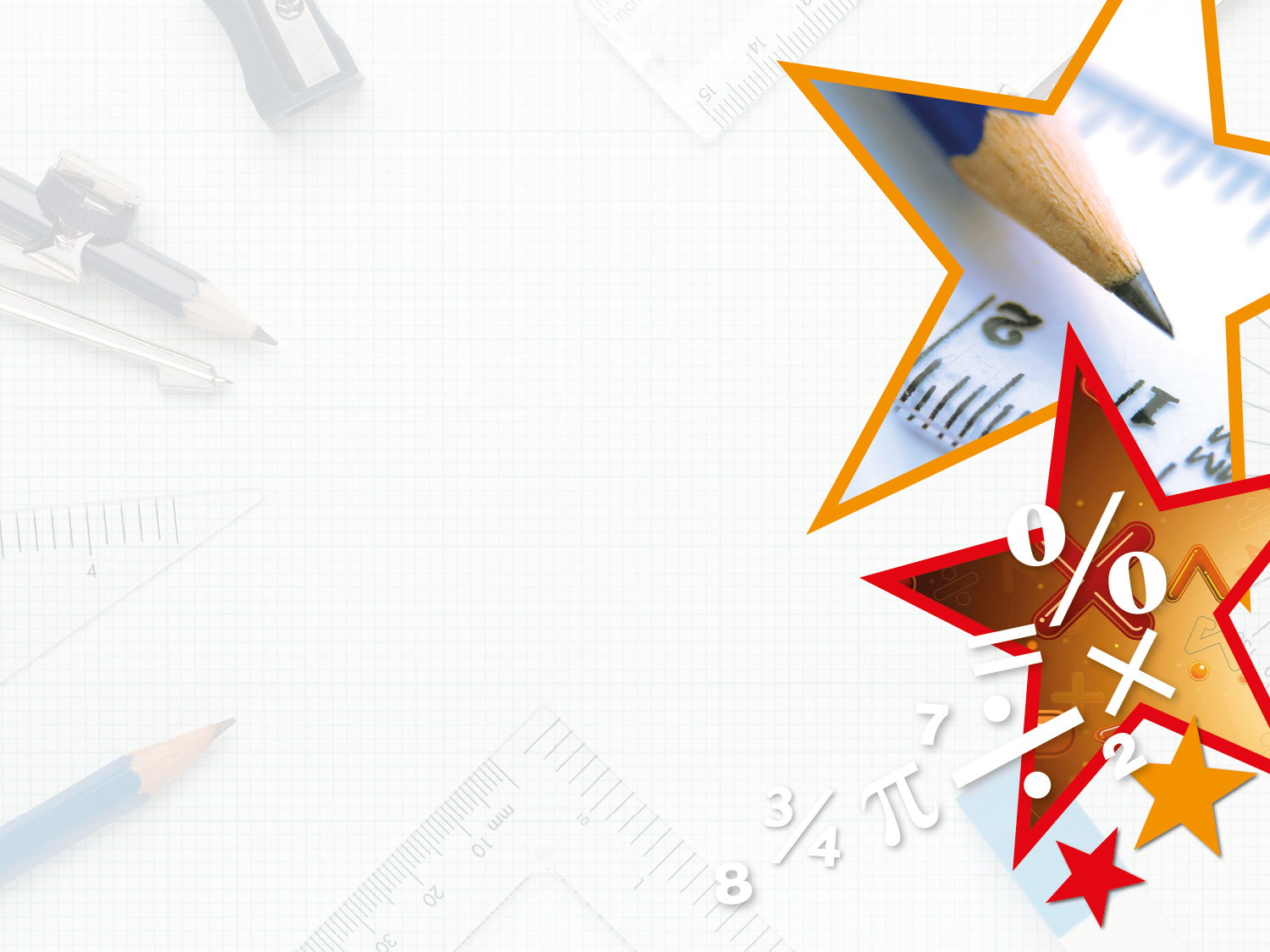 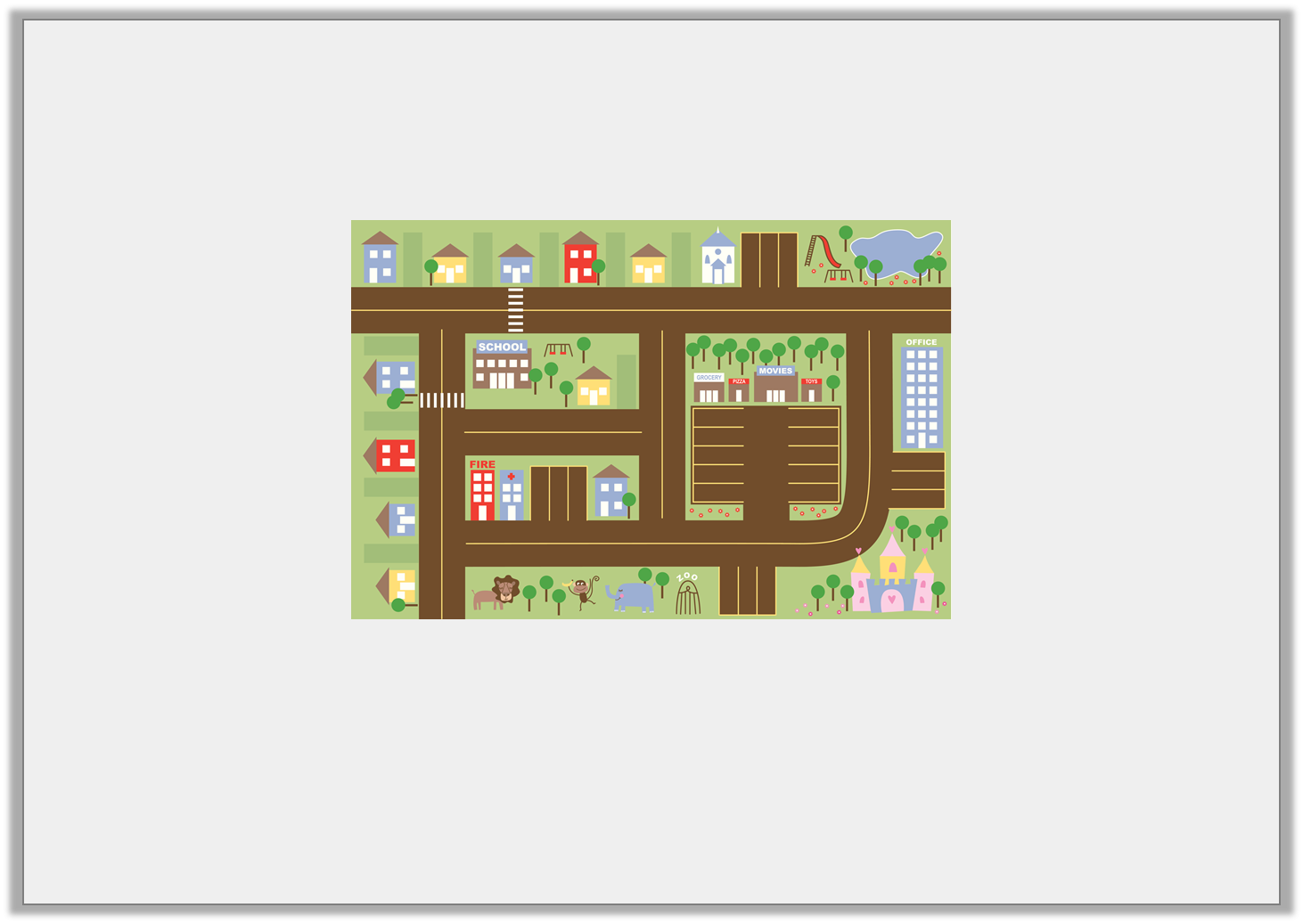 Introduction

Meredith’s class is having a cinema party. 
How can they get from the school to the cinema and back?
Y2
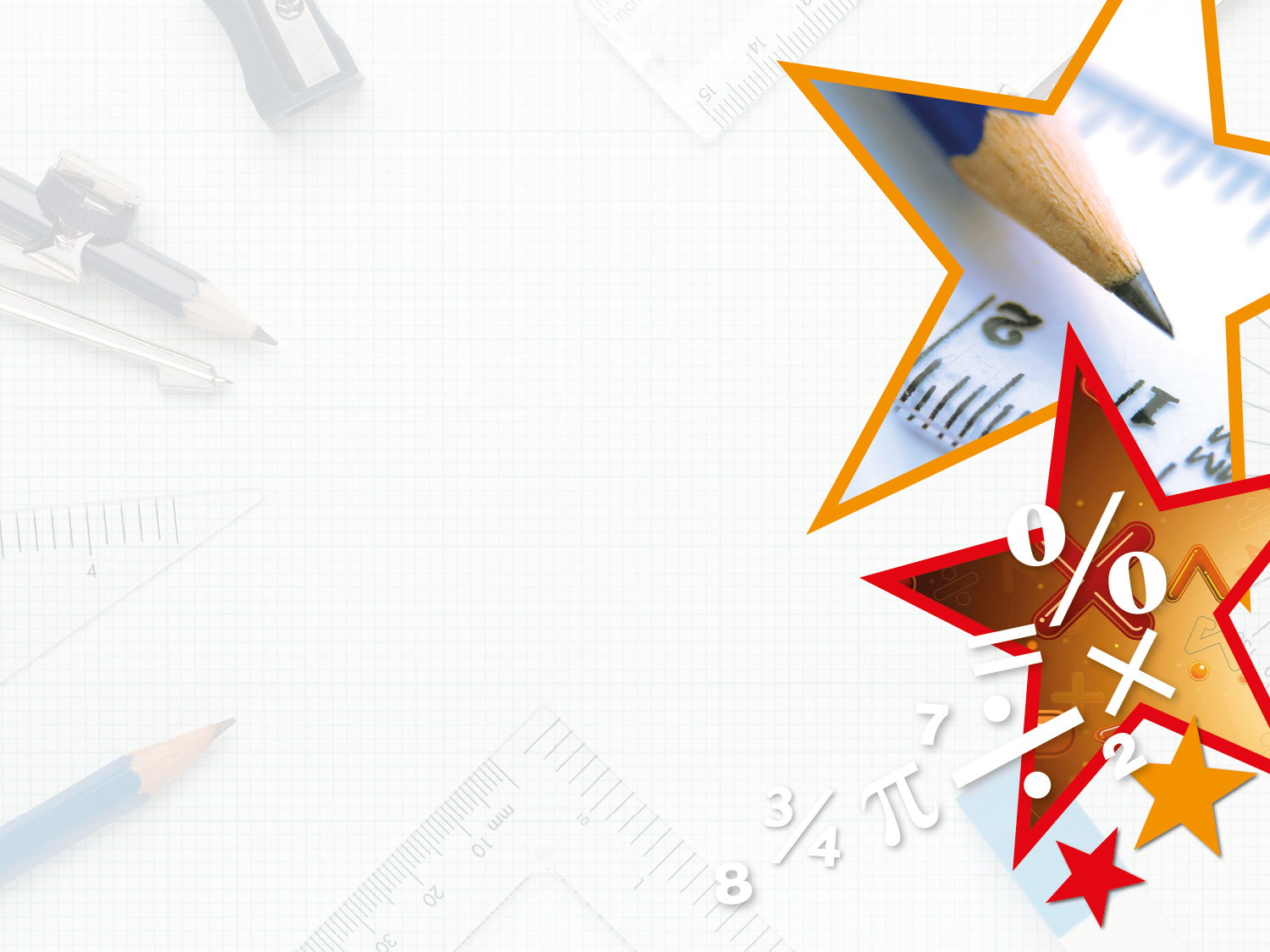 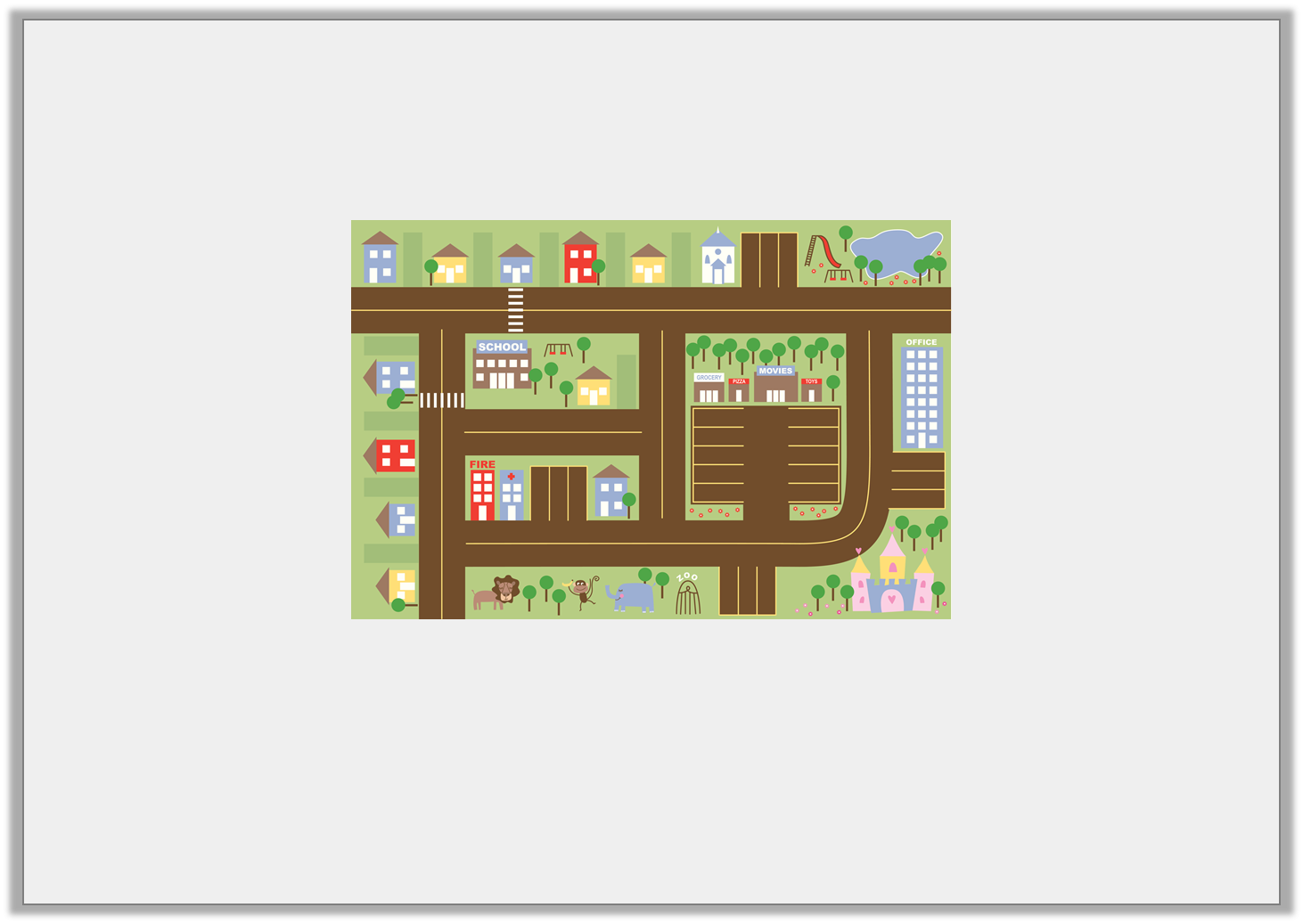 Introduction

Meredith’s class is having a cinema party. 
How can they get from the school to the cinema and back?










Various possible answers, for example: Leave school and make a quarter turn anti-clockwise. Walk straight then make a quarter turn clockwise. Walk straight then a quarter turn anti-clockwise. Walk straight then make another quarter turn anti-clockwise and walk through the cark park to the cinema.
Y2
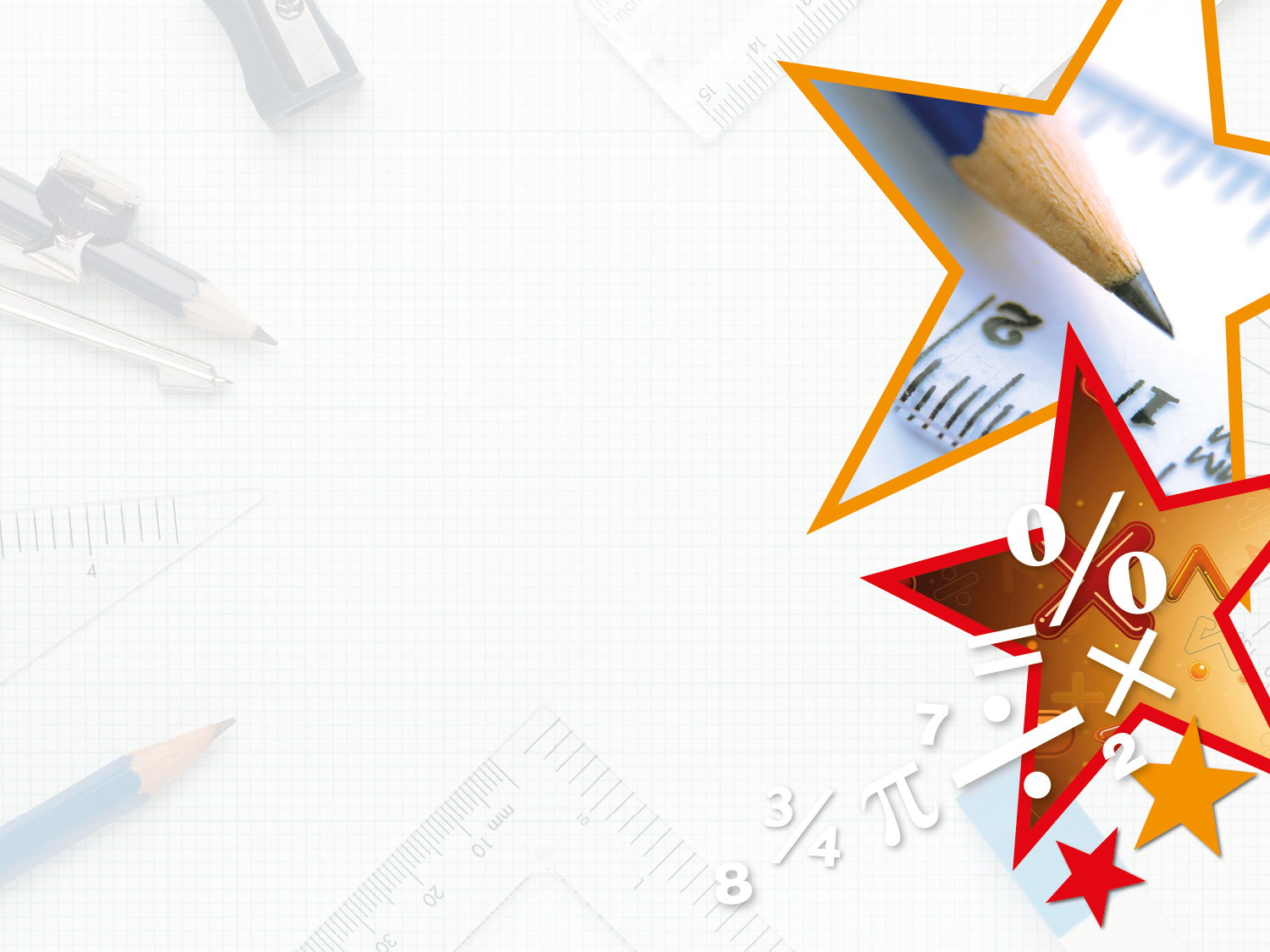 Varied Fluency 1

Look at the objects below. How have they moved?













Write the correct turn for each object.
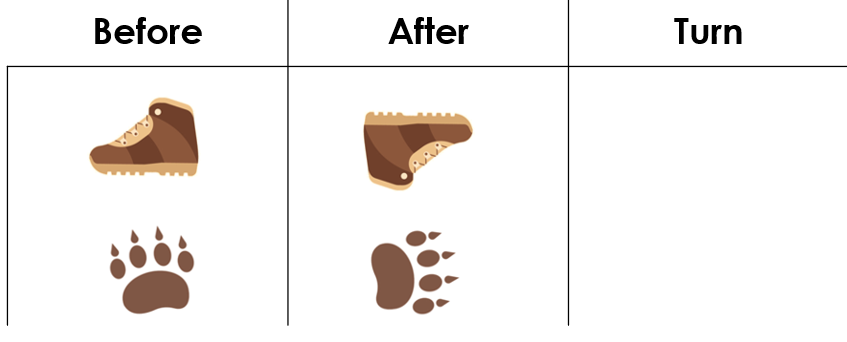 Y1
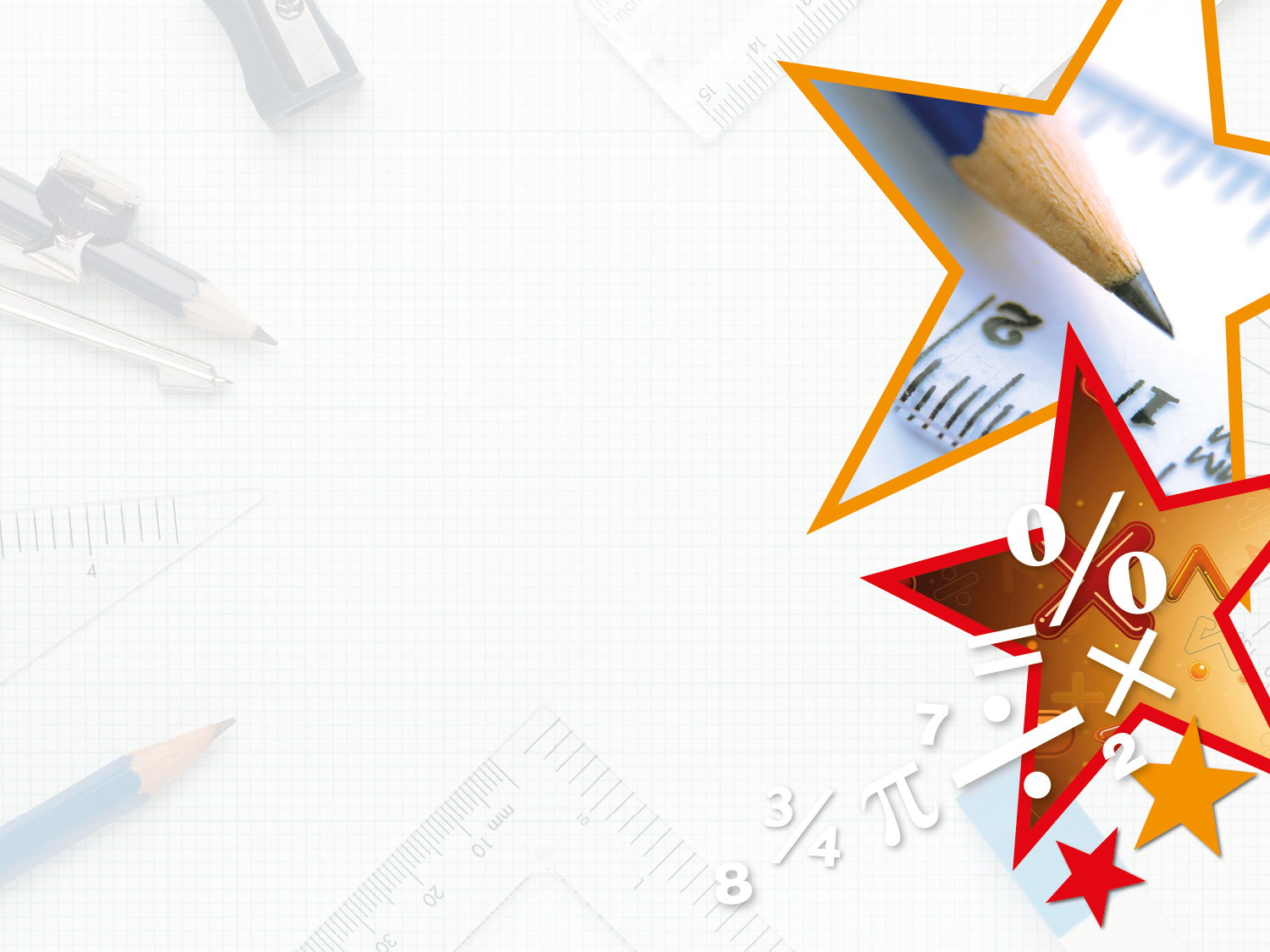 Varied Fluency 1

Look at the objects below. How have they moved?













The paw print may also make a three quarter turn to the left.
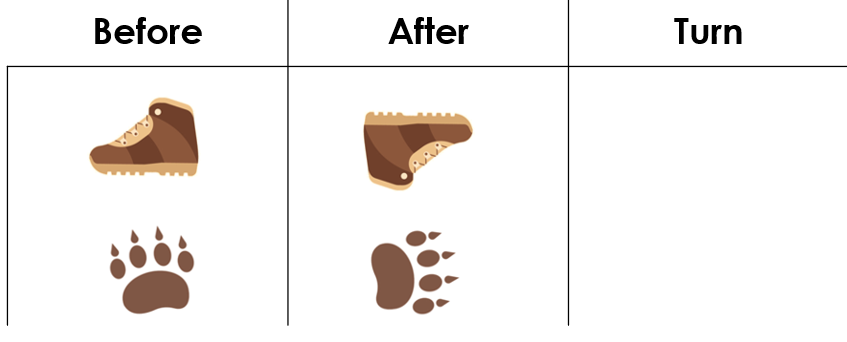 Half turn


Quarter 
turn
Y1
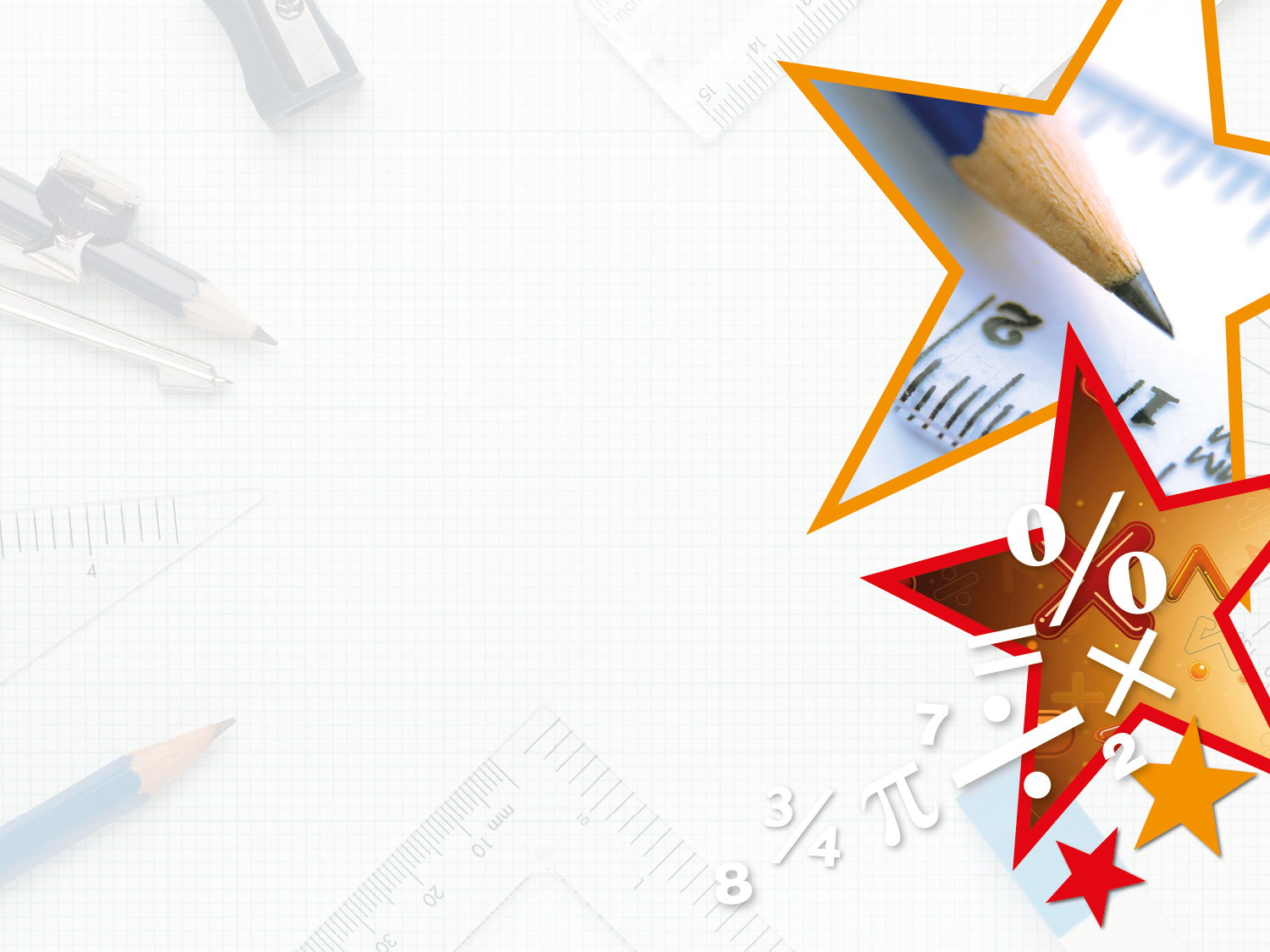 Varied Fluency 2

How will this shape look after a quarter turn. Circle your answer.
a
b
Y1
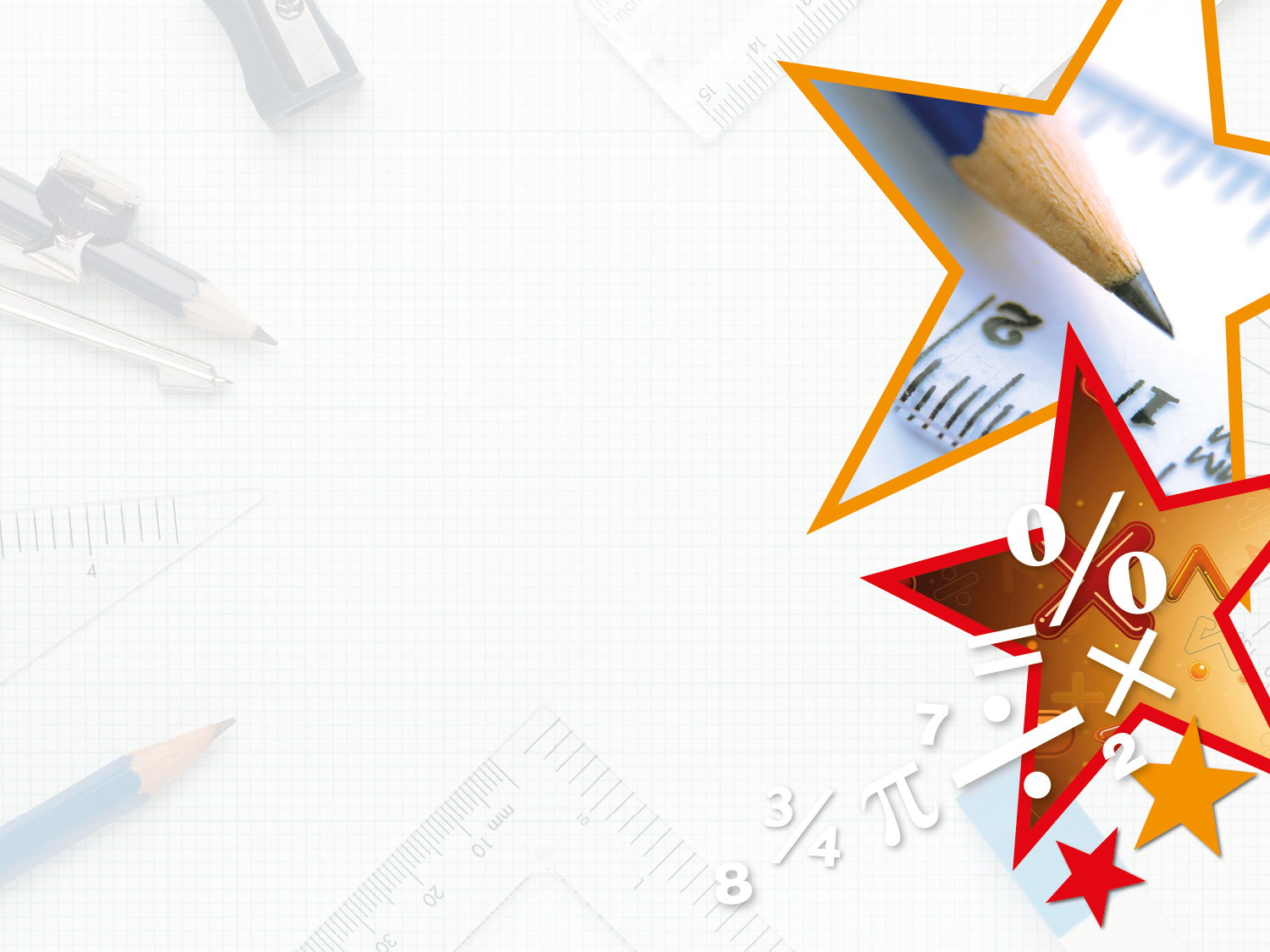 Varied Fluency 2

How will this shape look after a quarter turn. Circle your answer.
a
b
Y1
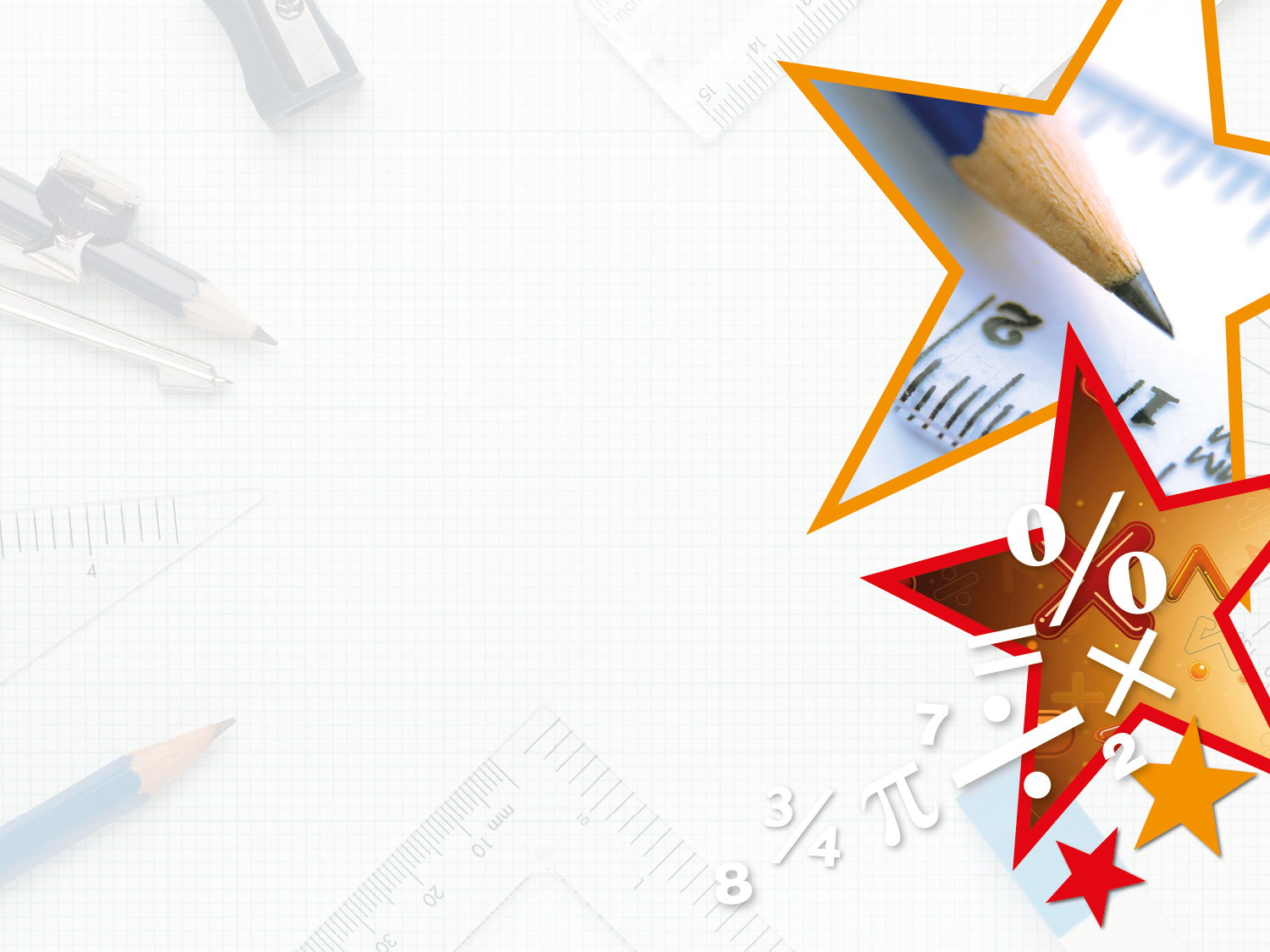 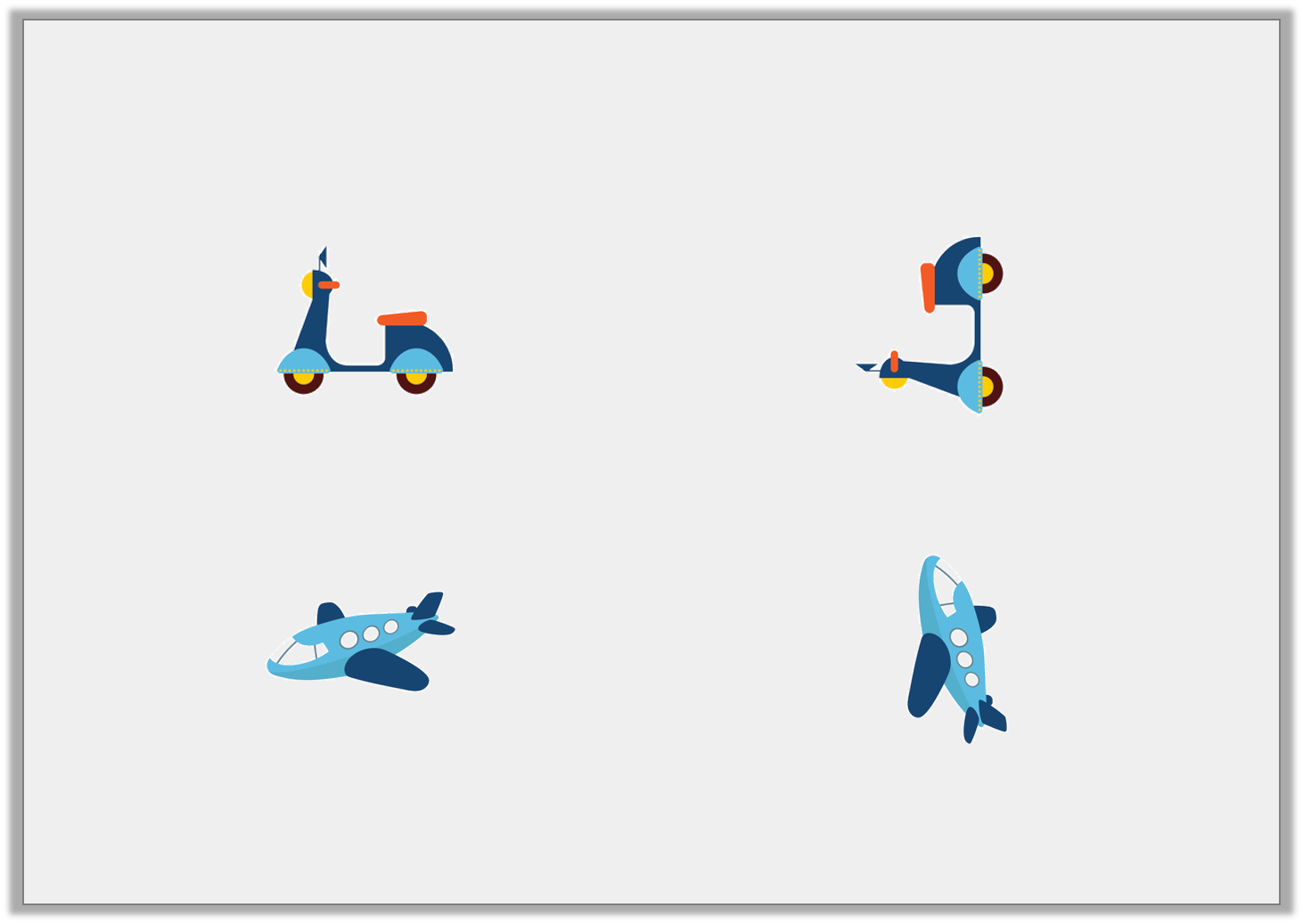 Varied Fluency 3

Draw an arrow in the box to show 
the direction each object has turned.
















Describe the turn each object has made.
Y1
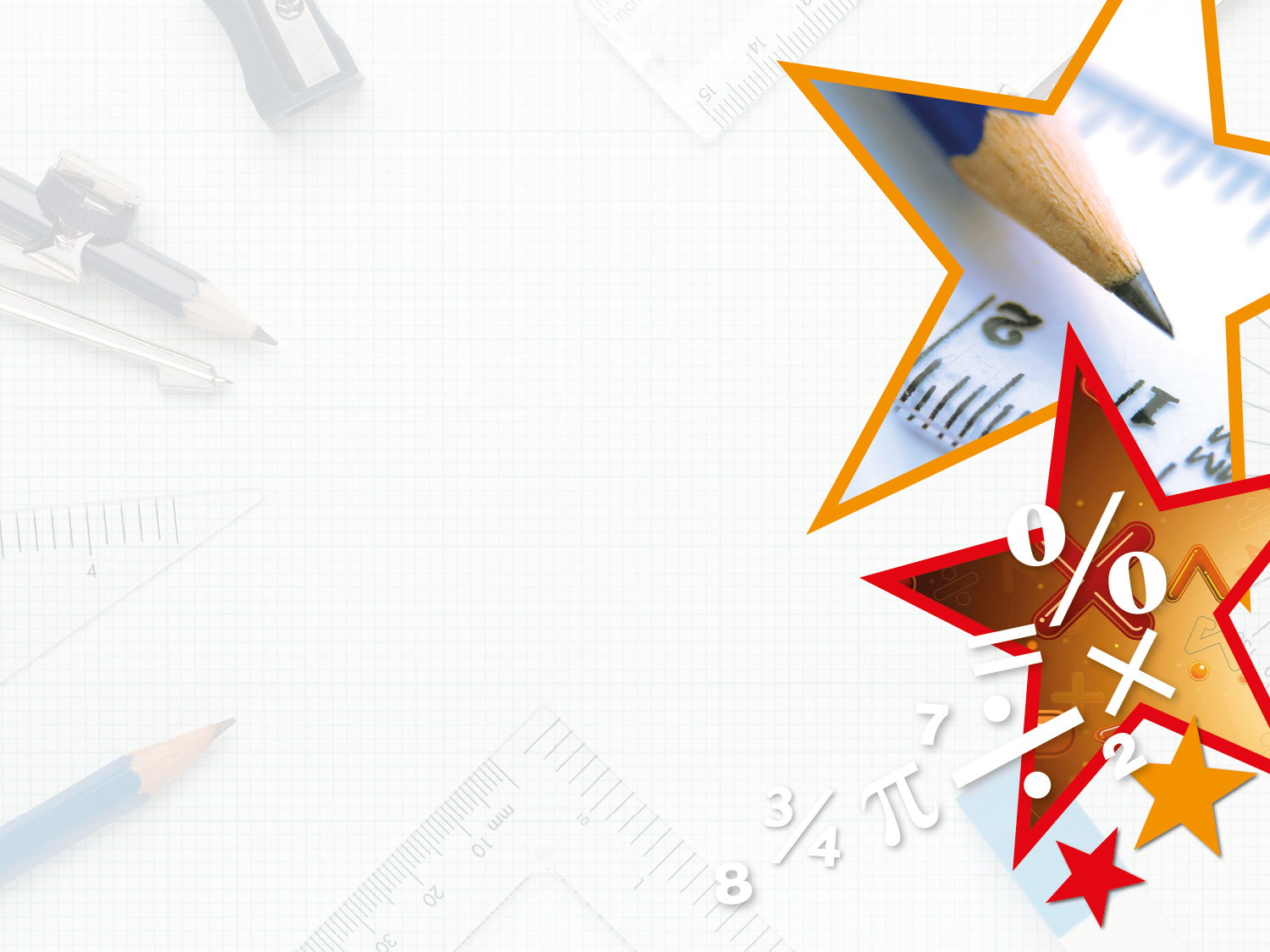 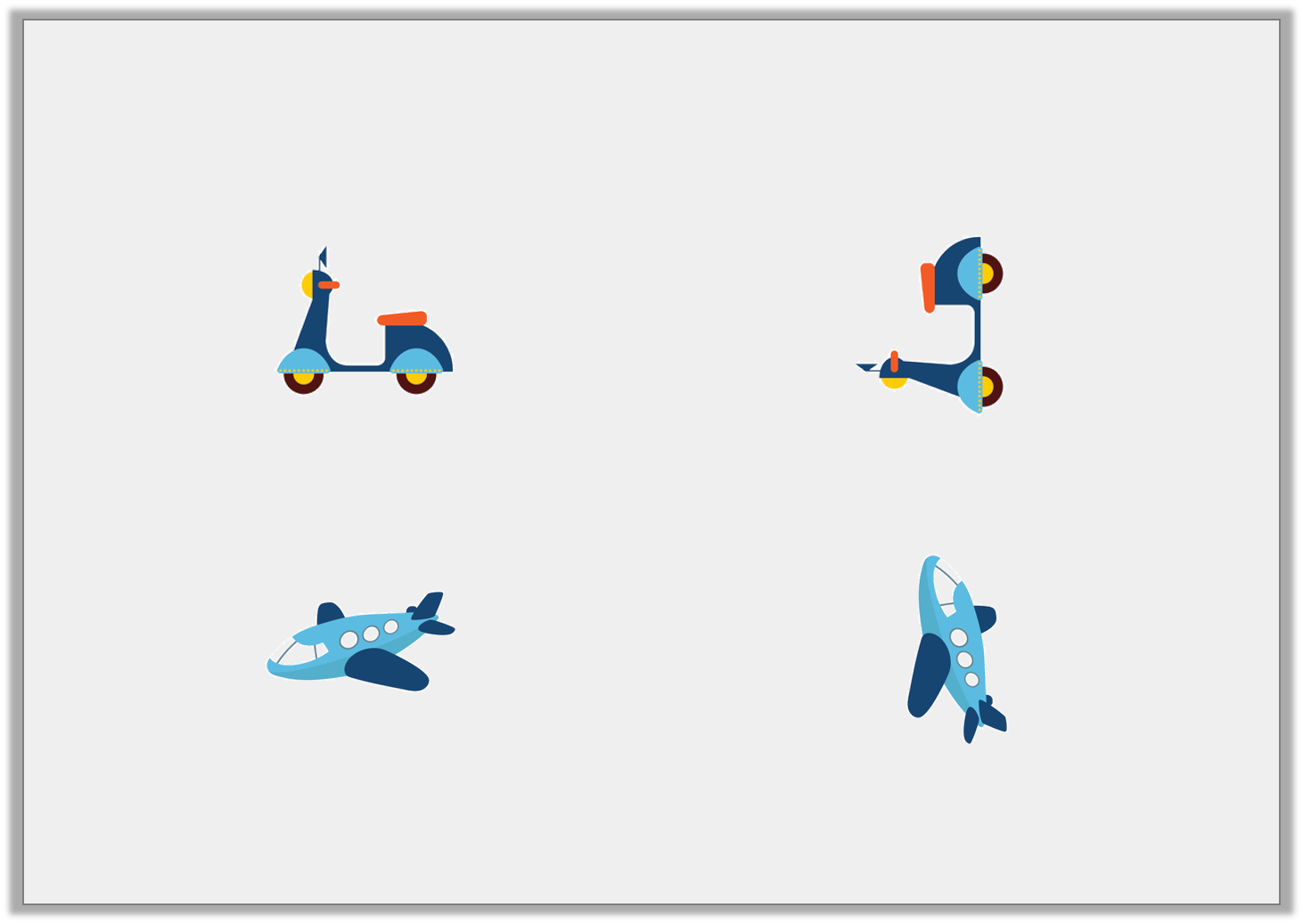 Varied Fluency 3

Draw an arrow in the box to show 
the direction each object has turned.






A quarter turn






A quarter turn

Describe the turn each object has made.
Y1